Классный час «Цветок семейного счастья»
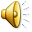 МБОУООШ №5 
Учитель начальных классов 
Пац Т.А.
В семейном кругу мы с вами растем.                                                                    Основа основ - родительский дом.
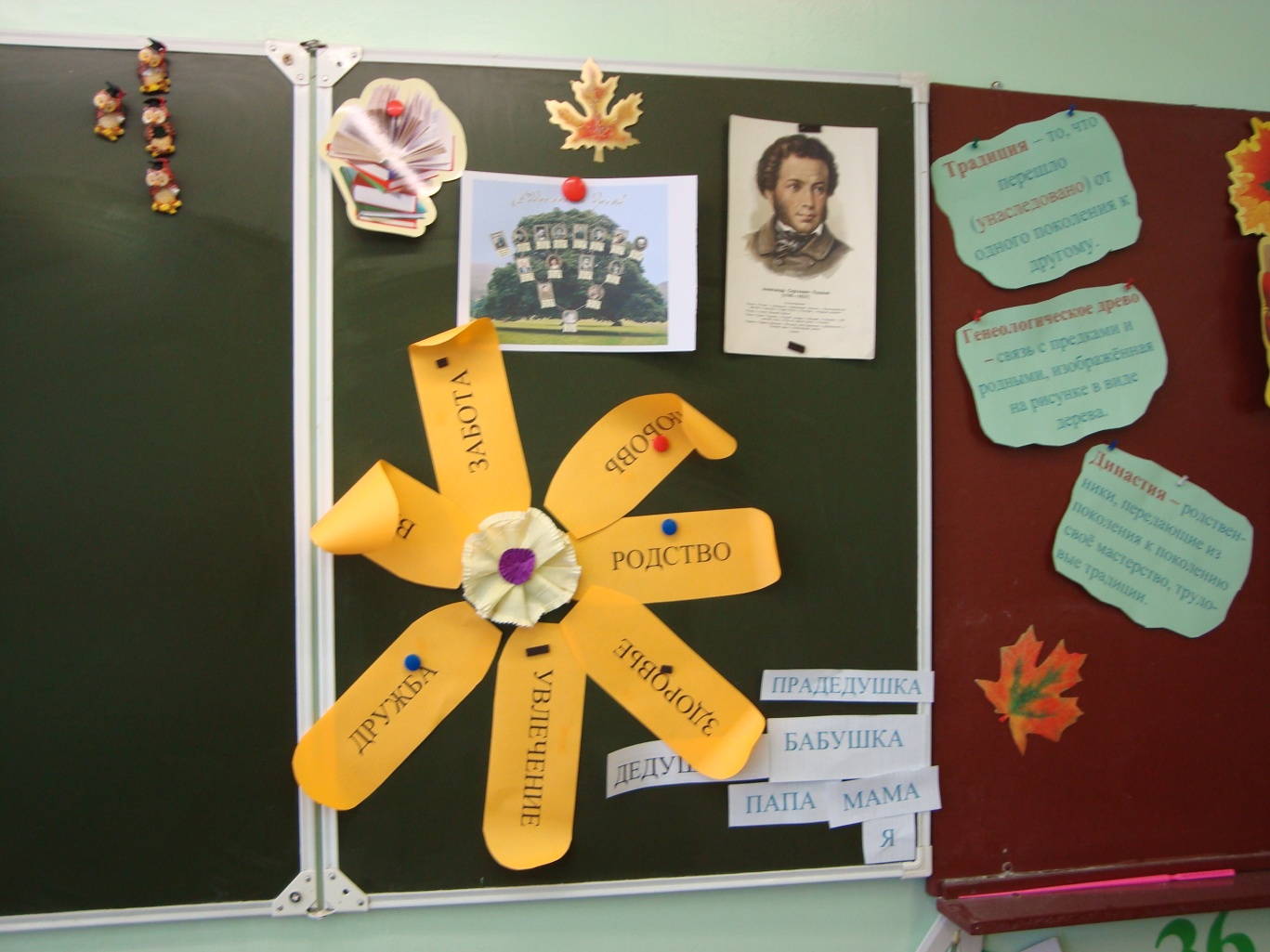 Я пригласила сегодня на наш праздник и родителей, и бабушек, и дедушек, и прабабушек,  прадедушек.
Под звуки вальса из т/с «Цвет черёмухи» входят папы и мамы, бабушки и дедушки.
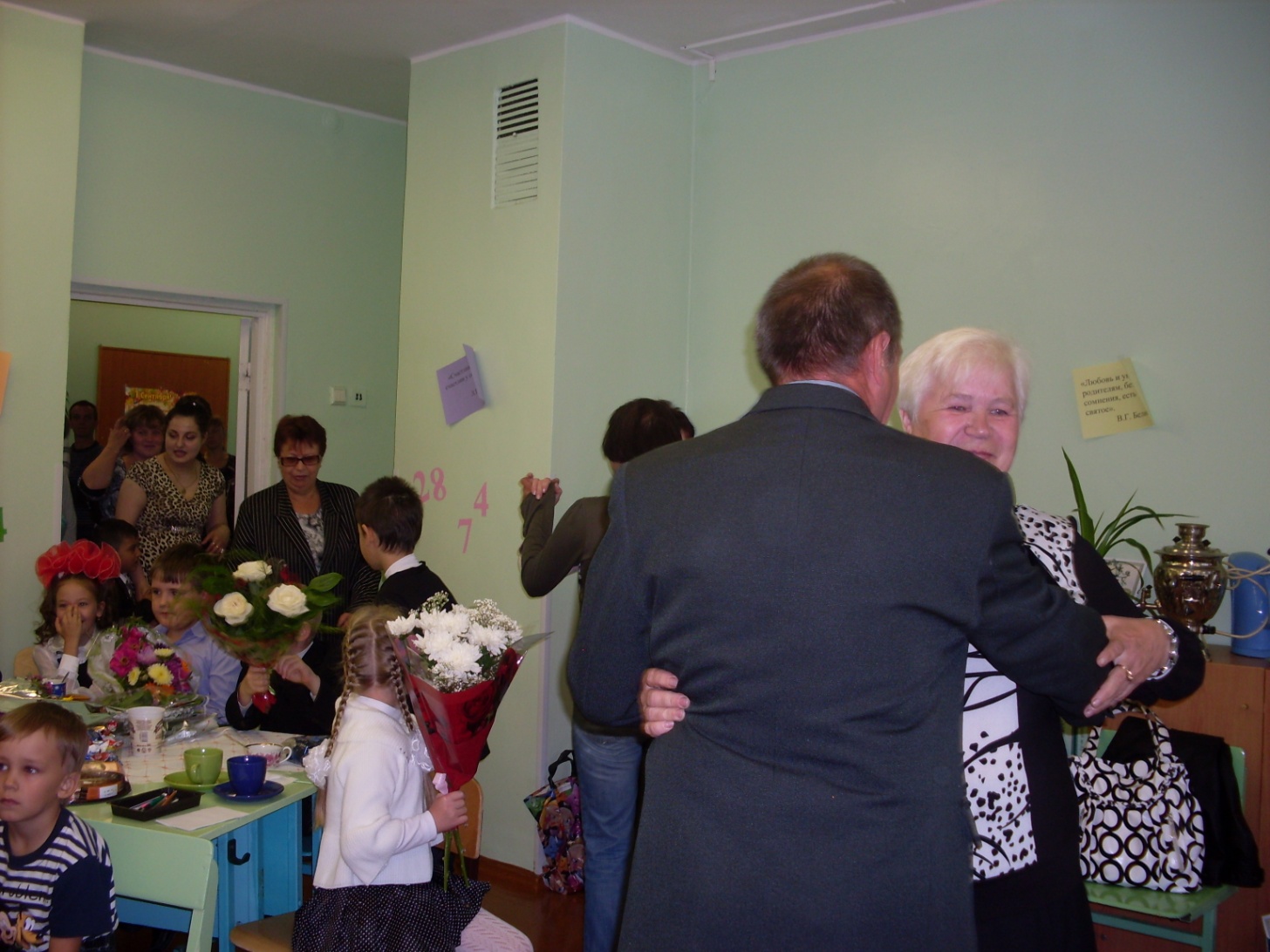 Издавна на Руси была традиция встречать гостей в доме караваем и солью. Вот и я по этой традиции хочу встретить  наших гостей  вкусным домашним караваем.
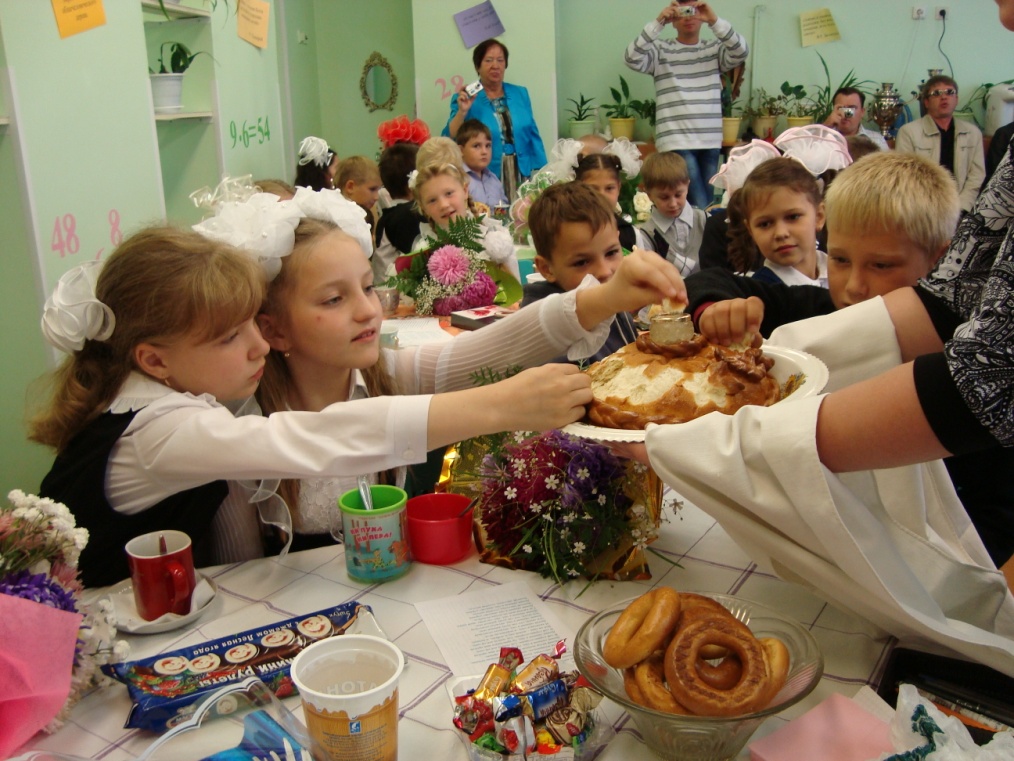 Свою связь с предками и родными можно изобразить на рисунке. Такой рисунок называется генеалогическим древом.
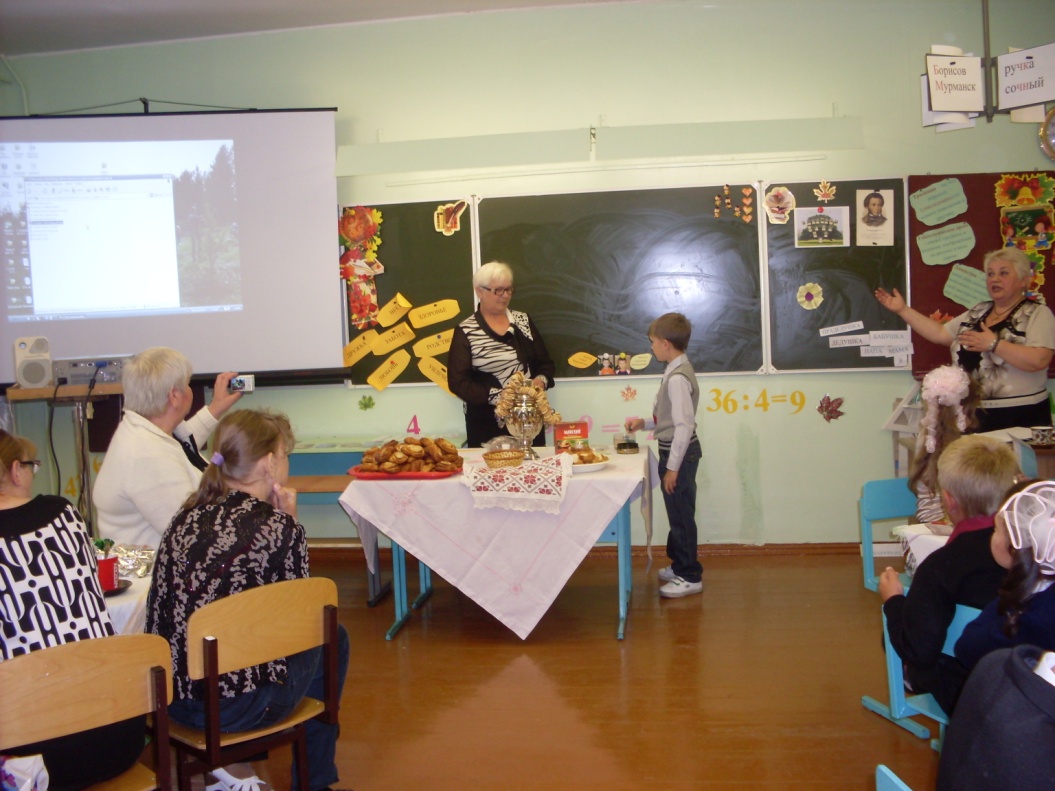 Издревле на Руси существовала традиция: представители одной семьи занимались одним видом деятельности.                                           Так  рождались  династии  портных, пекарей, сапожников, военных, строителей, артистов, учителей. В нашем классе есть тоже семьи, где сформировались династии.
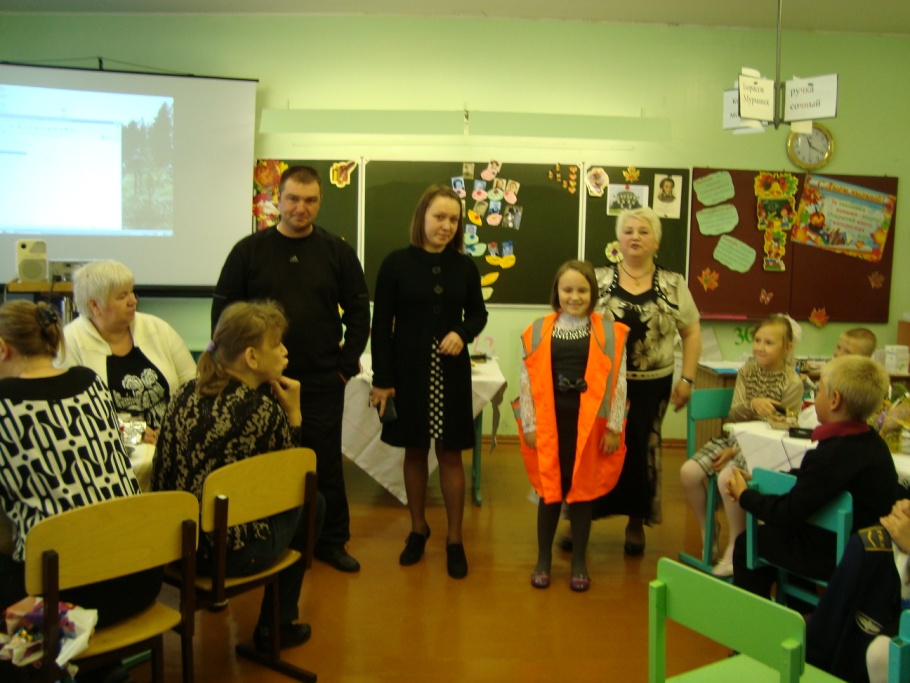 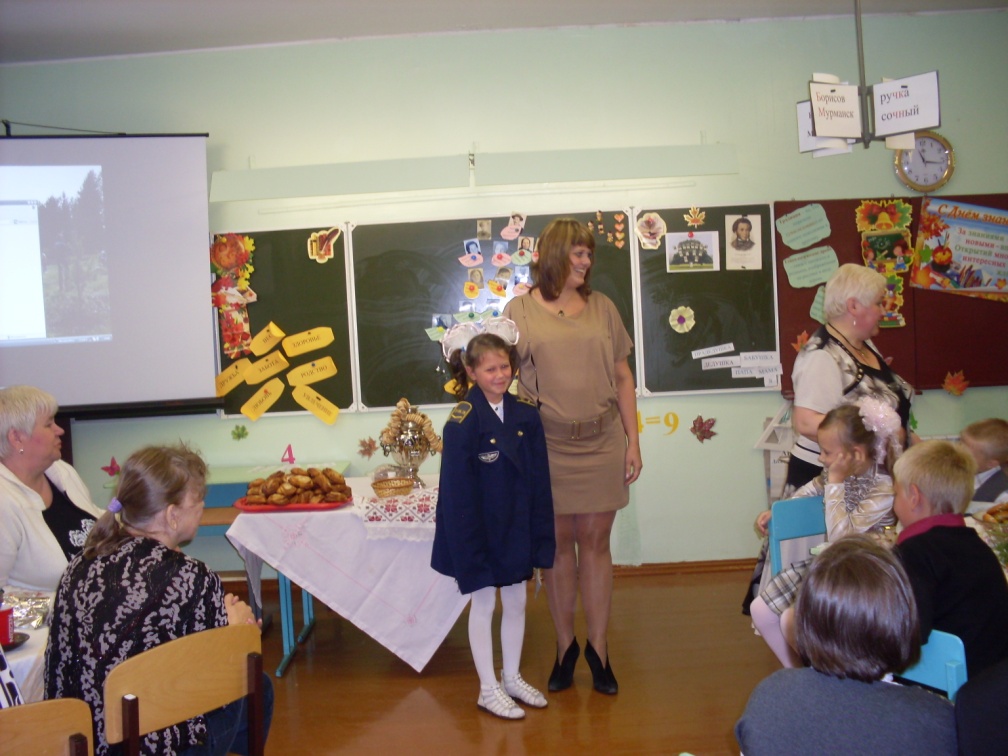 Человек рождается, получает имя. Оно дается или по святцам - церковным книгам в честь какого-нибудь святого, чей праздник отмечается в том месяце, когда родился ребенок, или модное в данный период, либо в честь кого - то из членов семьи.
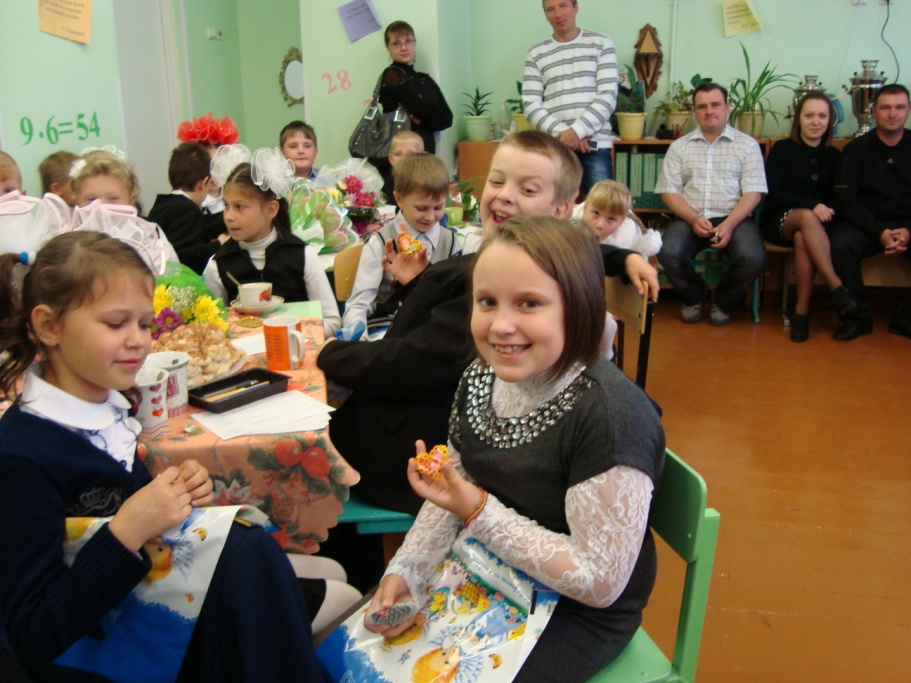 Письмо в будущее
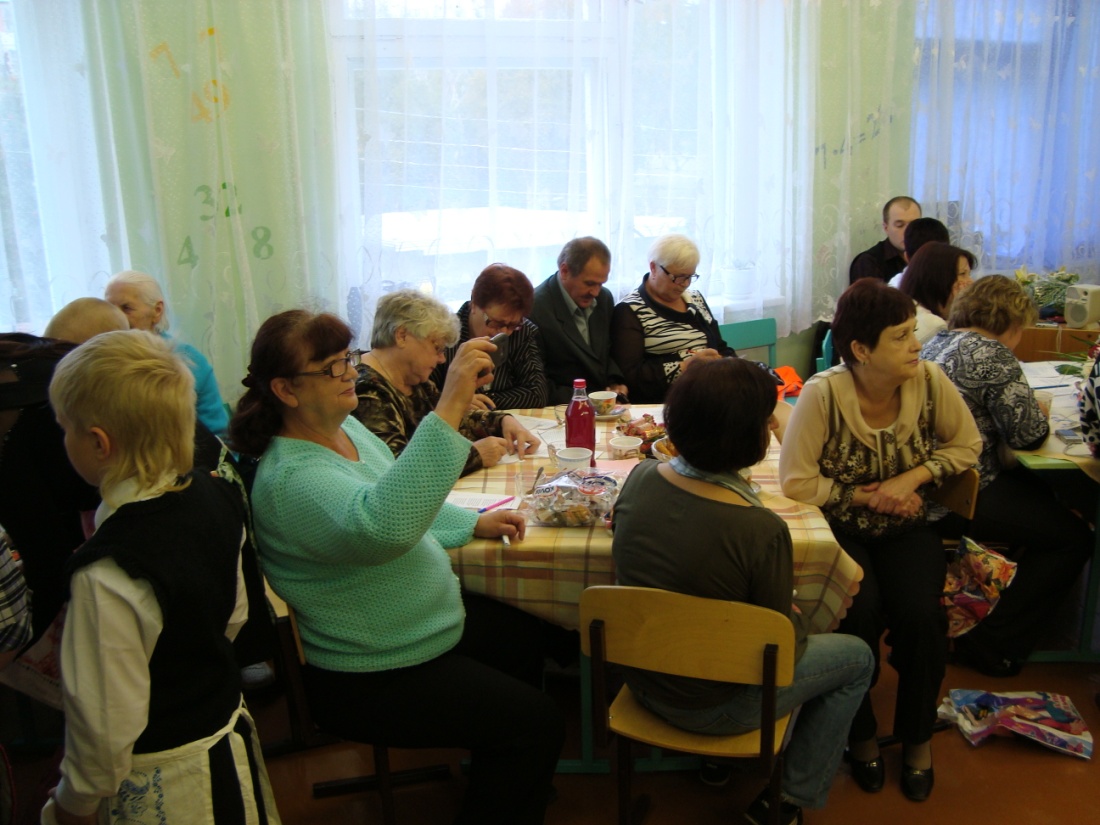 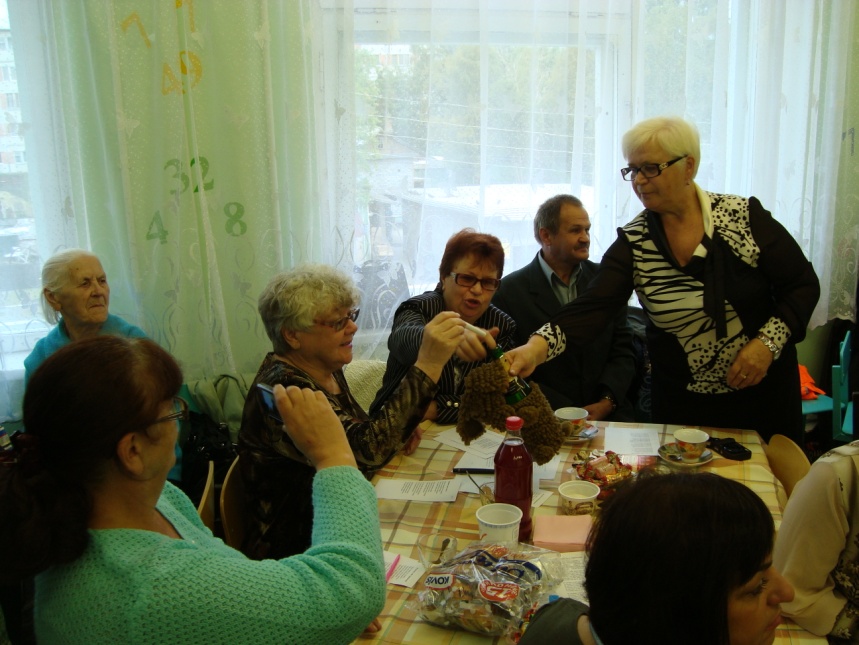 Но любовь нужно и делами своими доказывать: помогать друг другу, заботиться друг о друге. И сейчас мы узнаем, какие замечательные помощники живут в наших семьях.
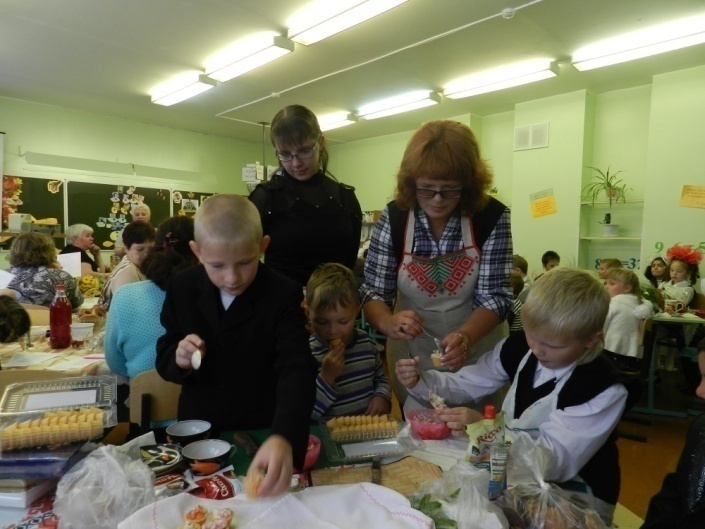 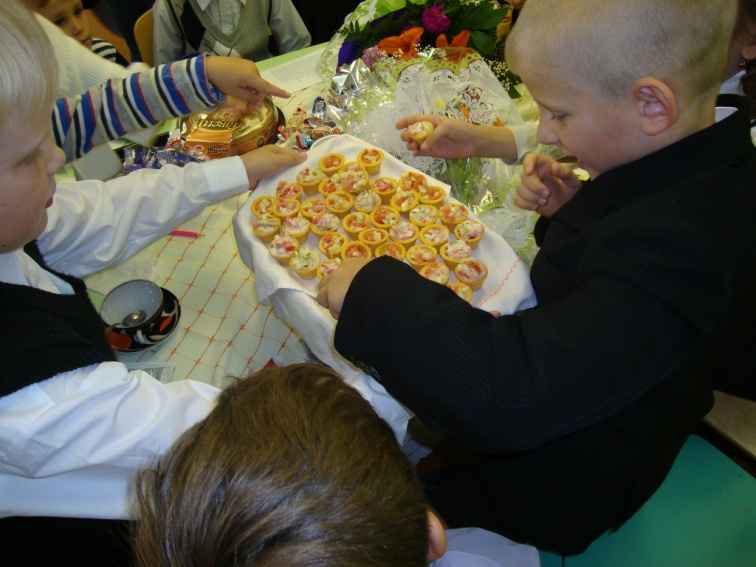 Дружба ваших родителей помогла сделать такое чудо в классе. Вот это и есть дружба!
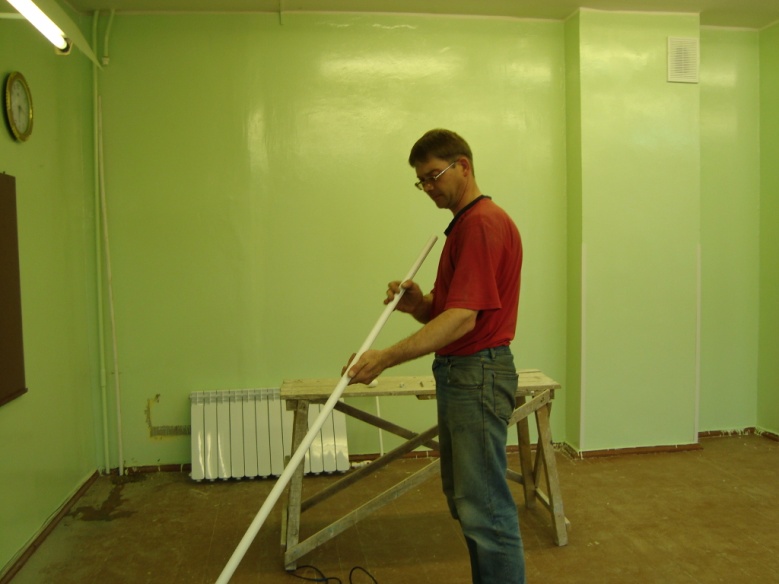 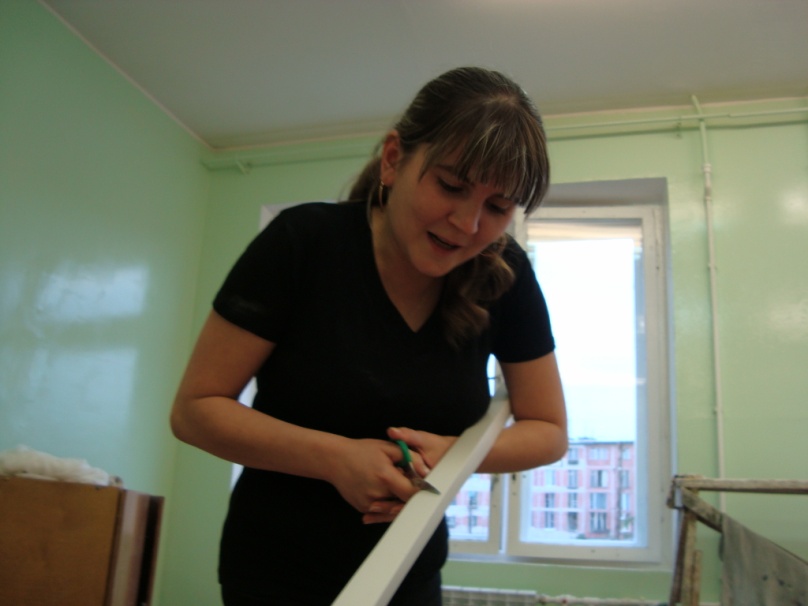 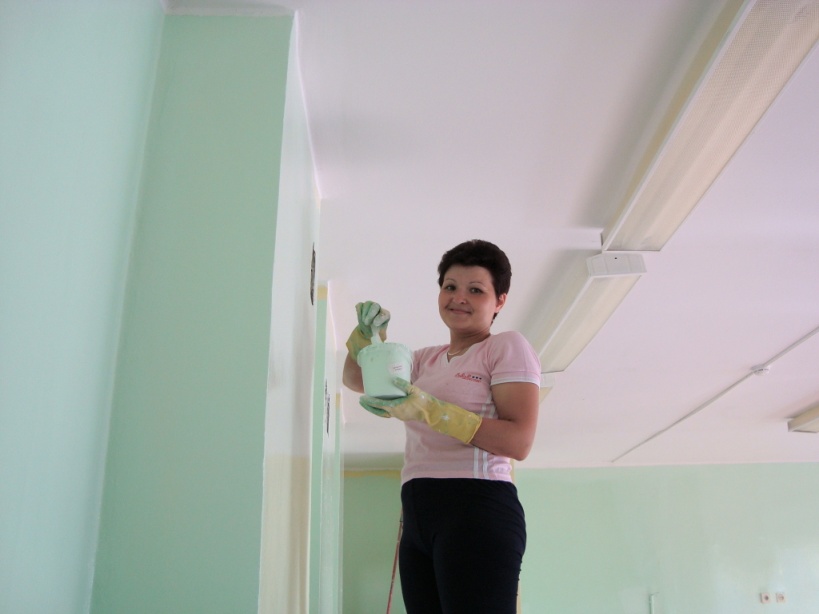 Кто умеет отдыхать, тот хорошо трудится и учится.
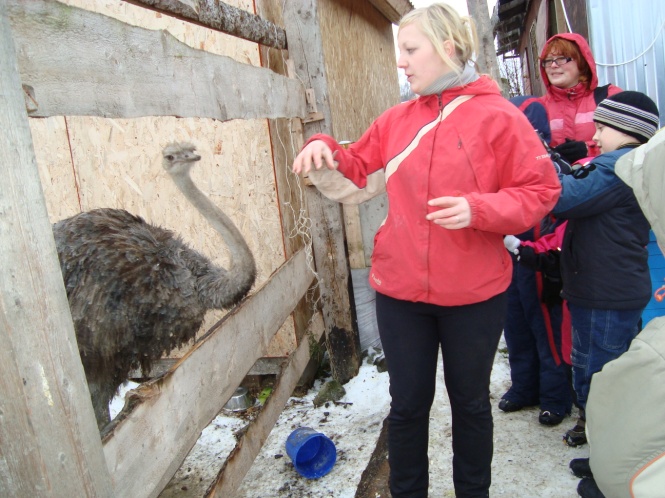 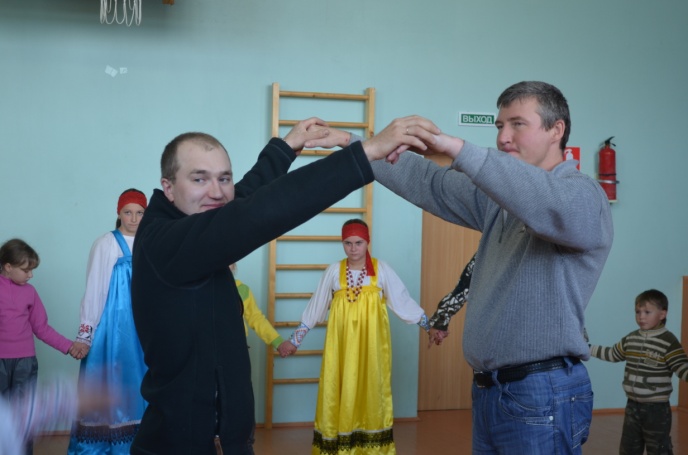 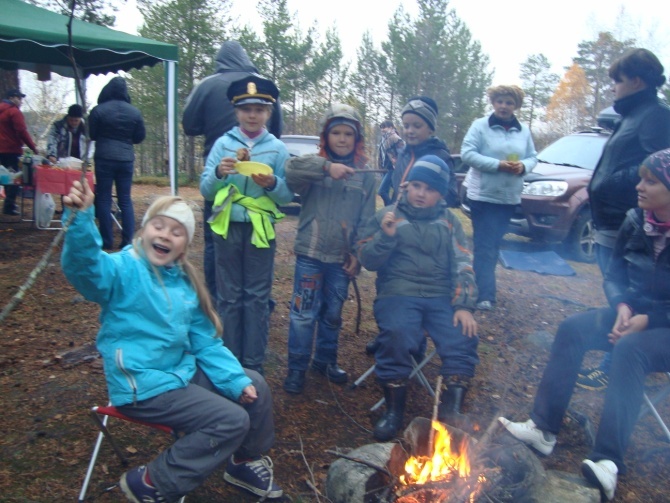 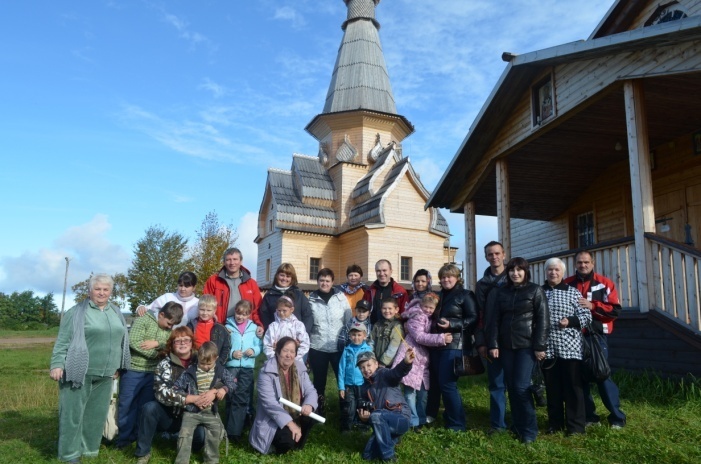 В каждой семье есть фотографии, которые надолго оставляют память о дорогих людях, о событиях в семейной жизни.
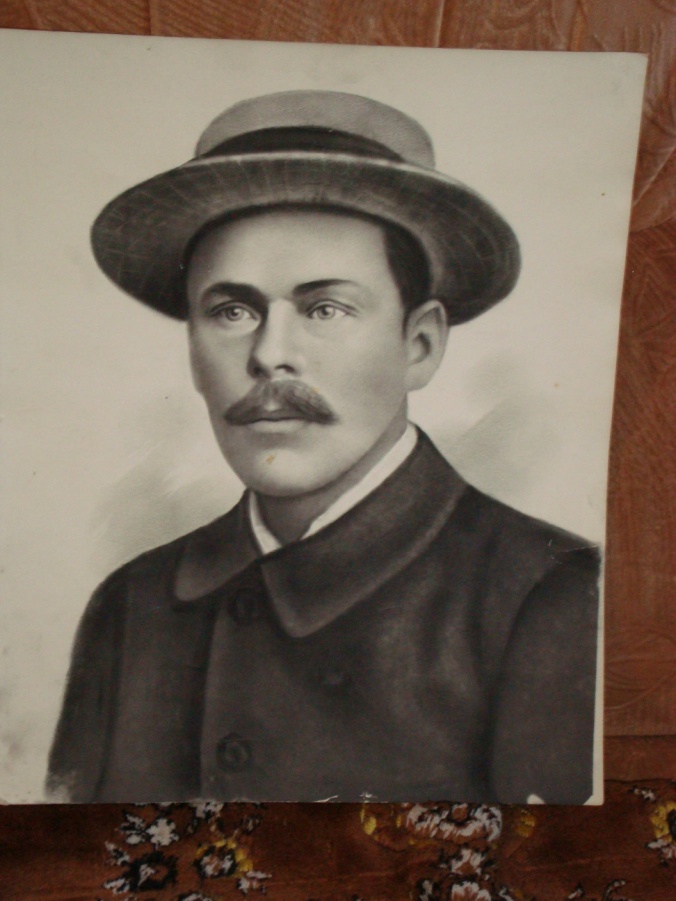 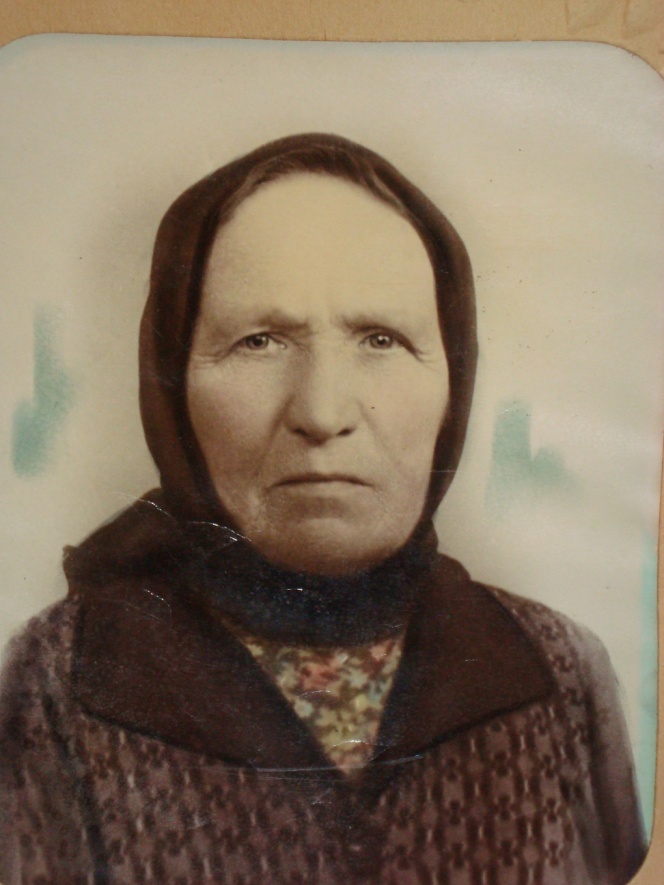 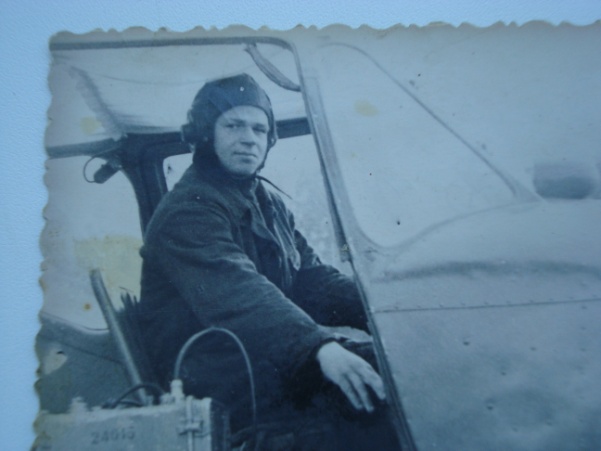 А закончить наш разговор  я предлагаю песней Юрия Антонова «Крыша дома твоего».
Завтра учебные будни начнутся.                                                                      А сегодня – праздничный час! (Приглашение к чаепитию).
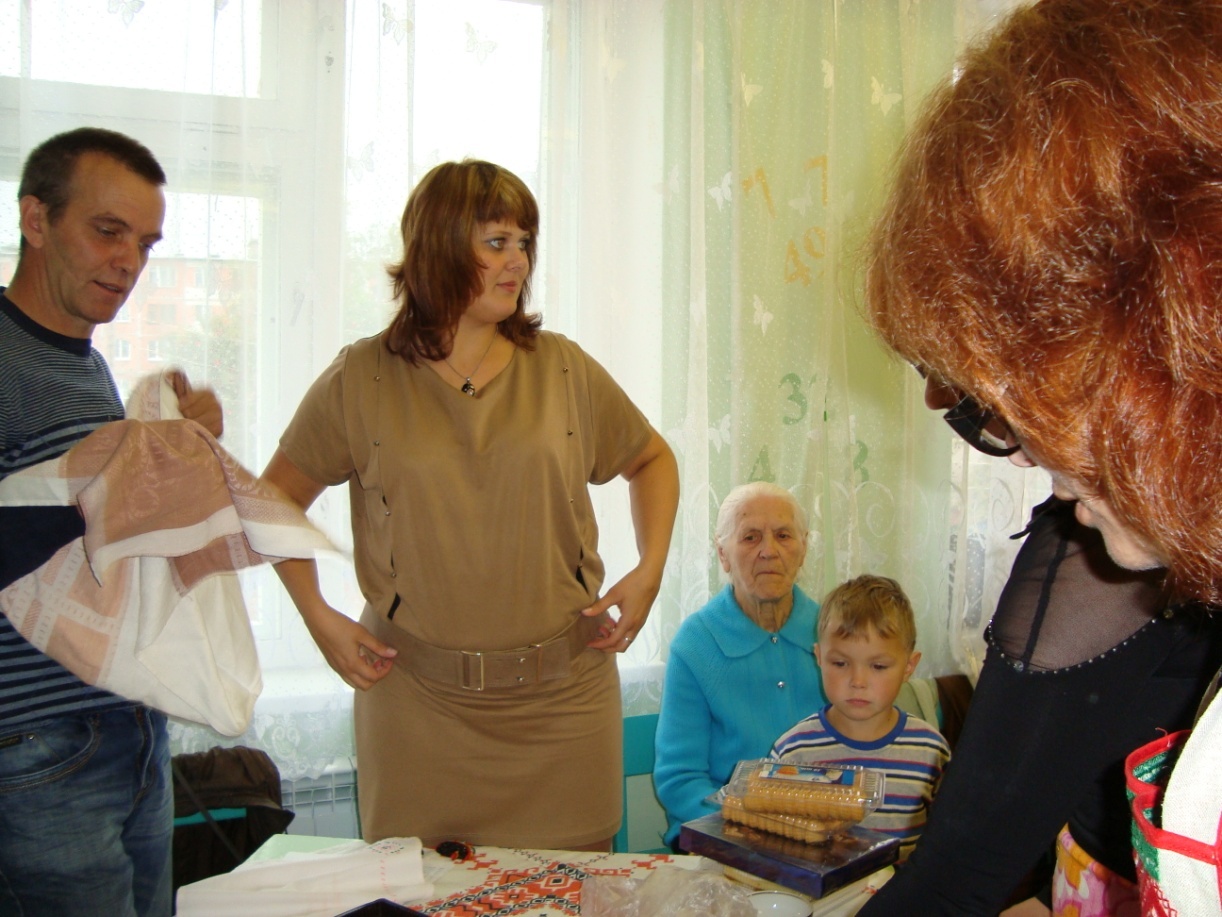 Спасибо за внимание!!!